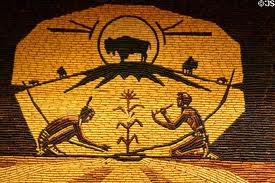 Native American Life 1860-1880
Cornell Method; Structure
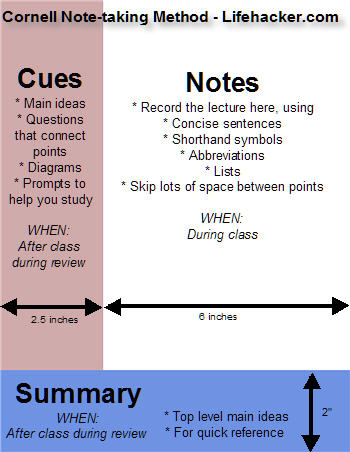 Example of Cornell Method
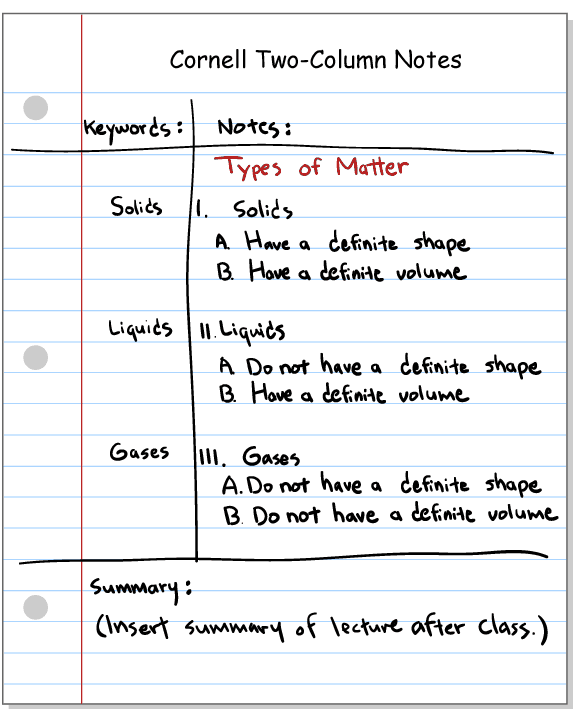 Cornell Method applied to Native American Culture
Students will apply the following subtopics in a Cornell Method note taking method:
Mode of Survival
Housing
Daily Life
Use of Land
Views of Railroad
Obstacles
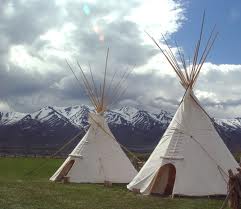